Brazil SOTP
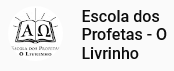 Failure and Success part 2
Tess Lambert
3/22/19
1
We are going to look at November 9 in up coming studies. 
But we need to understand that there are three parts to the Midnight Cry message.
1 the date
2  what we expect to see on that date, or why we would mark that date in the first place. 
3  The third part of any Midnight Cry message is it calling out. In this case calling out of our Protestant way of thinking. When we realize that our thought processes led by an information stream are causing us to follow the same way of thinking of Protestants. 
 
The greatest fear is that people hear the other two parts, what you expect to see, what is required to be ready, these are laid aside, then with the surgical tool they extract the date, because that's the interesting part and think that we understand and accept the Midnight Cry message. We need to purpose ourselves now to make sure that we don't overemphasize the date to the point where we get to the date and we fail. We're not going to spend the majority of our time Just on how to get to the date.
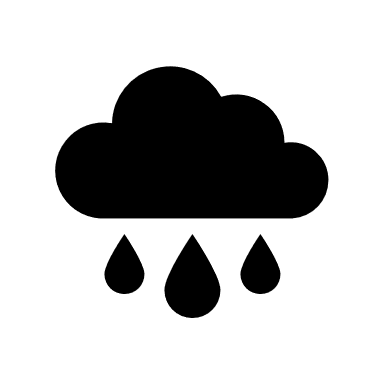 2
We've been looking at the two streams, and what we're discussing now, and what we can expect to see. That's what we'll be focusing on in these next classes, what it looks like in our time. We remember that there's four battles and we have already seen two of them. Ipsus and Heraclea, 2016 and 2018. 
So quick review of the last class, we looked at two different compare and contrasts.  We've been looking at Daniel 11:40 part a and part b, marking the time of the end and comparing the King of the North and the King of the South in the two parts of the verse. We also looked at modern Israel, but in this verse it is specifically talking about to state powers. Part a is talking about the deadly wound in 1798.  When we compare and contrast part b is showing us the deadly wound of the King of the South.
(C)
KN  D  KS
E
KN
(T)
3
Then we compared and contrasted a secondary structure.  We need to remember what we learned from this first structure when we took Daniel  11:40 in part A and Part B. We extracted one truth, a resurrection of the KN. Which told us that the King of the South was going to resurrect. Then we took the resurrection of the KN and we did another compare and contrast. We compared and contrasted the True King of the North and the counterfeit King of the North.  What truth did we extract from that? If we compared the true and the counterfeit we've already said that one is modern Israel, what did we extract?  We saw that there are two histories, and alpha and omega in both modern Babylon and modern Israel. And the alpha histories relate to the world wars. The reason we went that roundabout way was because someone was asking why we were calling this a history of failure.  We call it the history of failure because we seeing it from the perspective of modern Babylon.  Like when we would look at Daniel 2 and see the statue and the mountain. The King of the South doesn't even appear in that chapter. He's just a restraint on the statue in that history. The subject in that chapter is the King of the North.
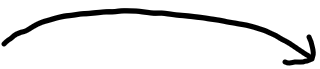 a    
KS ªKN
1789
war
1798
1809
resurrection
1791
1796
1799
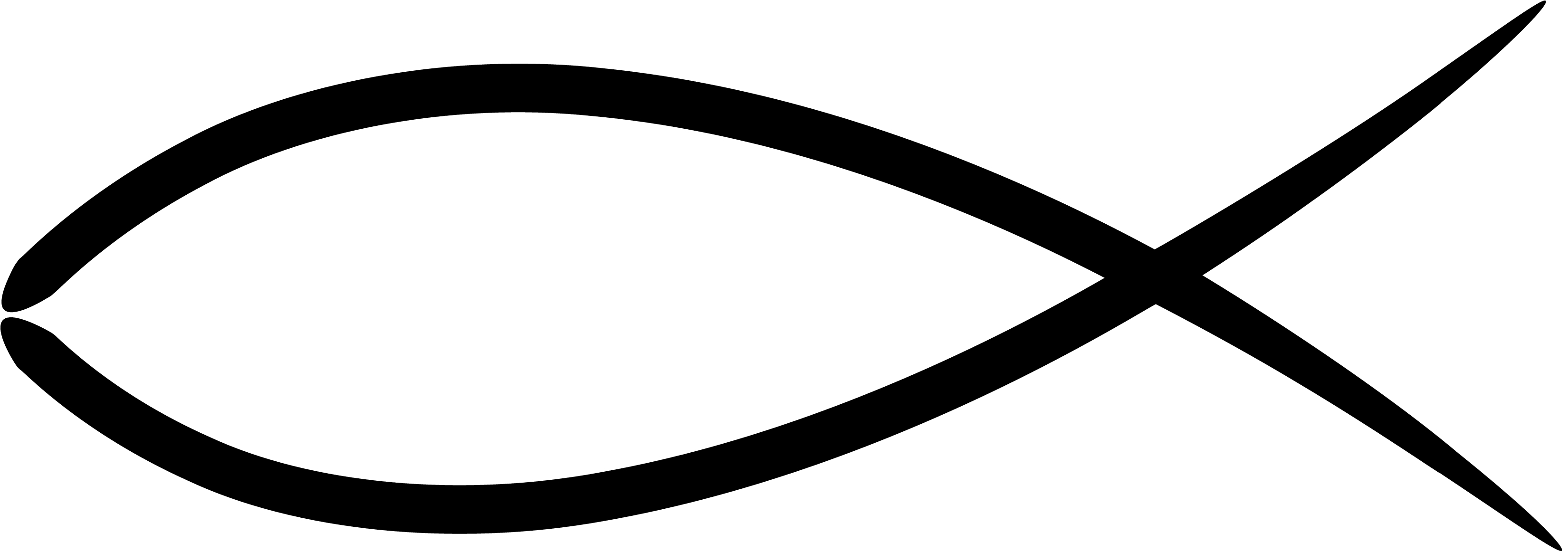 Deadly wound
Dies
Pope 
captive
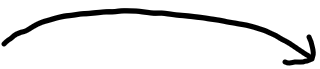 b   
KN ªKS
1945
war
1989
resurrection
1991
Ω
KS Deadly wound
Dies
4
Then we asked what the implications were in a history of failure and a history of success.  We can look first of all at the history of Moses, we then draw the history of Christ to the Cross, next we see  the Millerites  that take us to October 22 1844, and last we see the history of the 144,000 or if we just considered the priests, November 9th 2019.  We want to start considering the implications of a history of success and failure. Moses beginning with ancient Israel, and Christ the end of ancient Israel. When we consider modern Israel, the Millerite (alpha) history ended in a disappointment. The counterfeit of these two histories, if we were to take World War 2, we have Israel and Babylon. And Babylon’s alpha history in the counterfeit ends in 1945. There's a failure in their message because what they had been led to believe is that the beast to choose is Germany and not the United States.  You can see their attempts to use the United States but America was not cooperating at that time. The papacy became impatient and moved to Germany.   That history ended in failure and a disappointment. What is 1945 in our history? Panium. At Panium from the perspective of the King of the North it's not failure but victory, they've not made a mistake. This is where we see the difference between an alpha and omega, from the perspective of the King of the North.  Because at Panium the King of the North defeats the King of the South where in 1945 the King of the North is defeated.
Ancient Israel
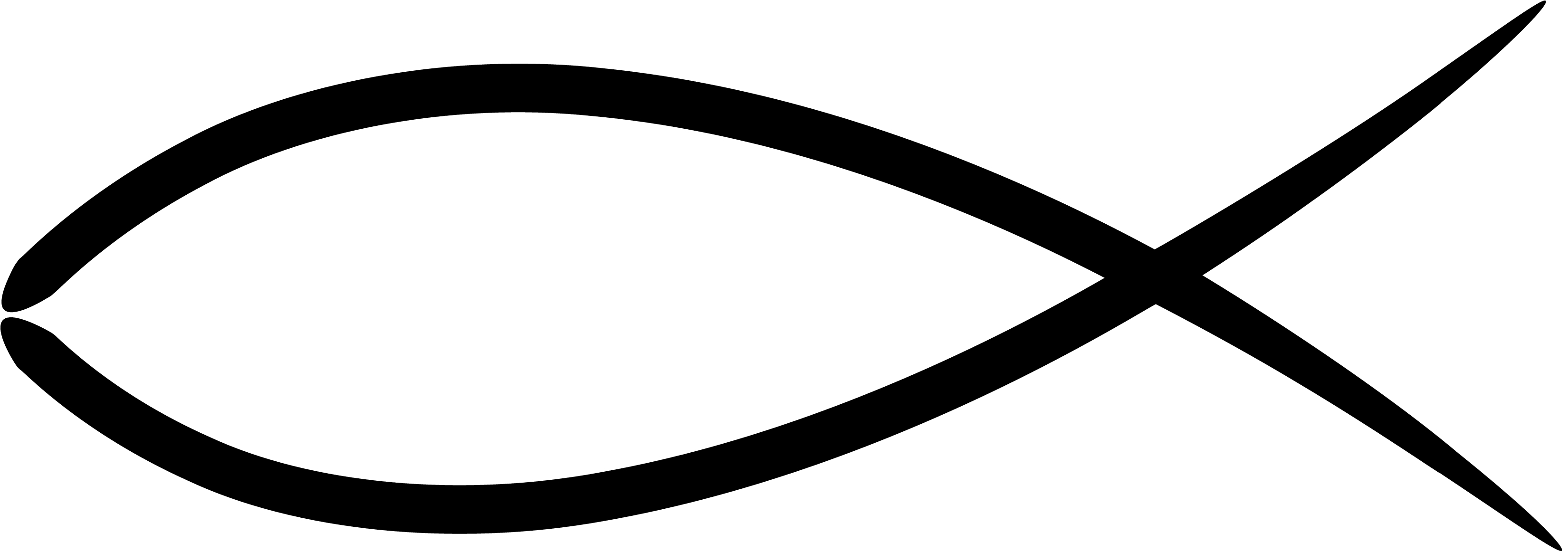 Moses
Ω
Christ
Counterfeit:  Modern Babylon
Modern Israel
1945
Oct 22, 1844
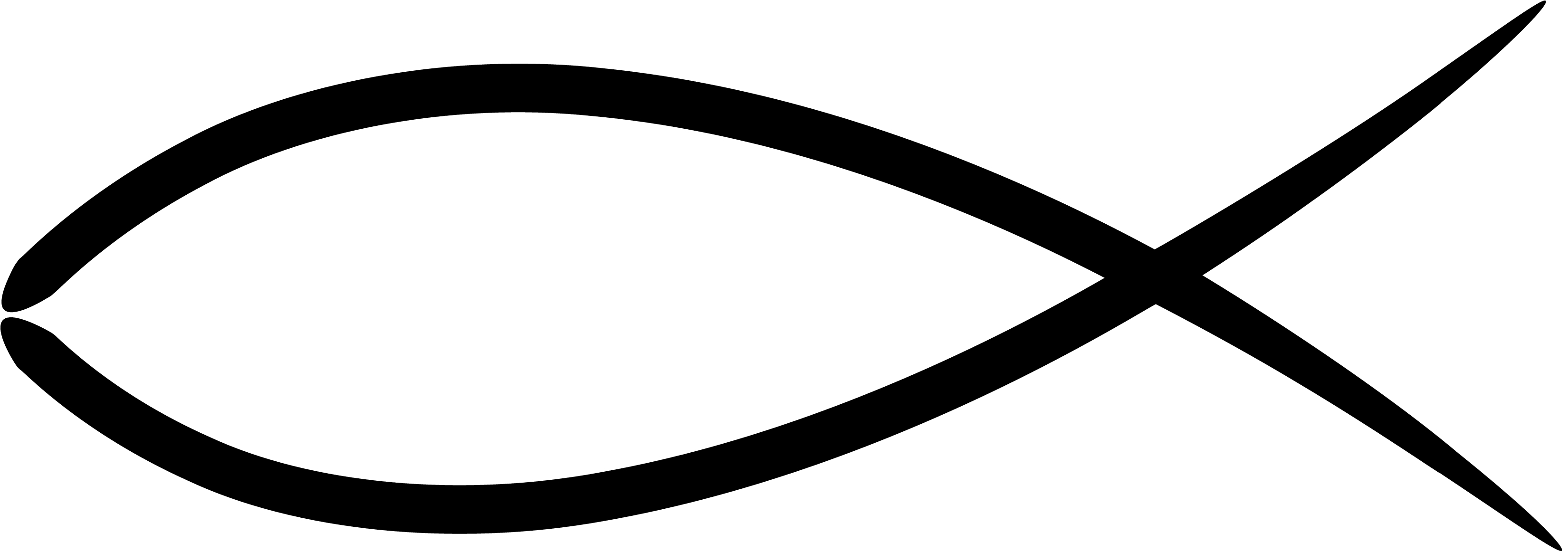 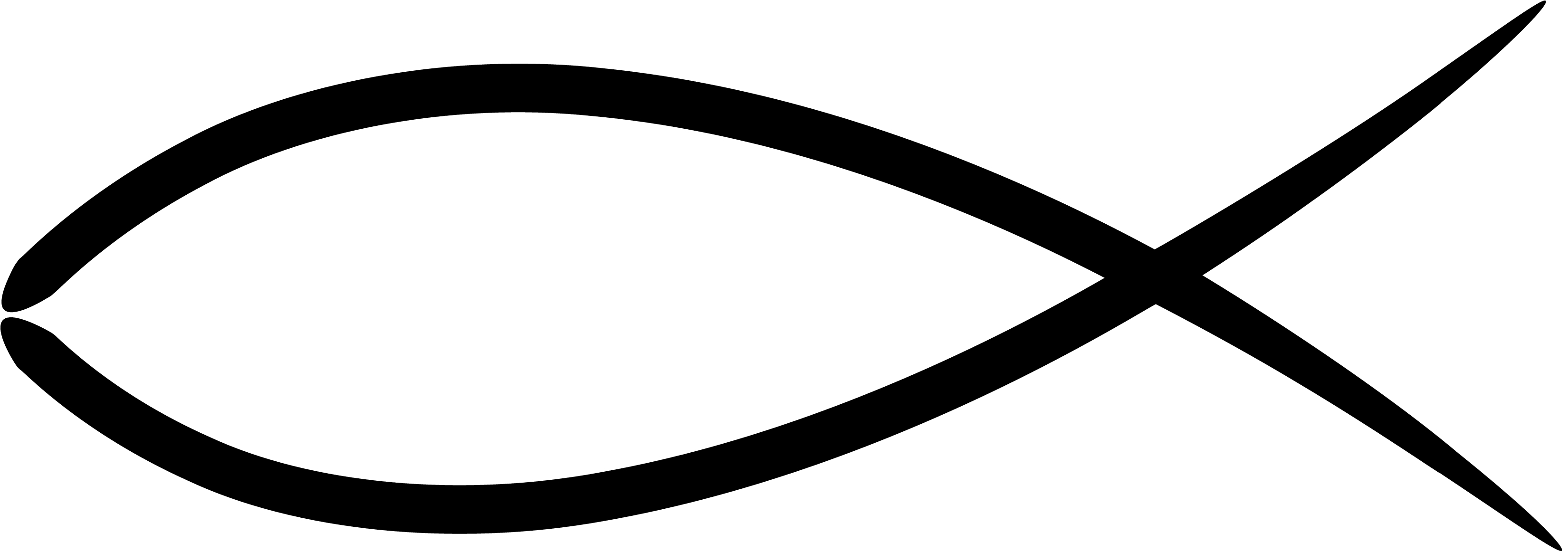 Millerites
disappointment
disappointment
Ω
Panium
Ω
Nov 9, 2019
144
5
We all know what happened in Millerite history, on October 22 they're disappointed and there's a fault in their message. There are different ways we can see these histories that make them all important for us. We can see the beginning of modern Israel and say that is the most important. It's the beginning of Adventism which should really illustrate the end of Adventism. So this history becomes very important for us.  Then we can also consider Christ’s history, and see that it is a history of success or an omega history like ours  -  so this one becomes very important to us. What about the history of Moses? We can say that they all exist on one line, there's Moses, then Christ, then the millerites, and the history of the 144,000. So you have four histories. You can see that the millerite history is important for us because they are  our alpha so we need to draw lessons from them. We can also see that Christ’s history is the only history that is a line of success, and if we consider it this way as one long history of the world, how does Moses history become important? We can say that the whole history is a chiasm.  When we see it from this perspective, it is Moses's history that's most important.  But they all become relevant depending on your perspective.  It's Christ history that we're going to consider because this is the history of success And we're discussing success vs. failure.
Ancient Israel
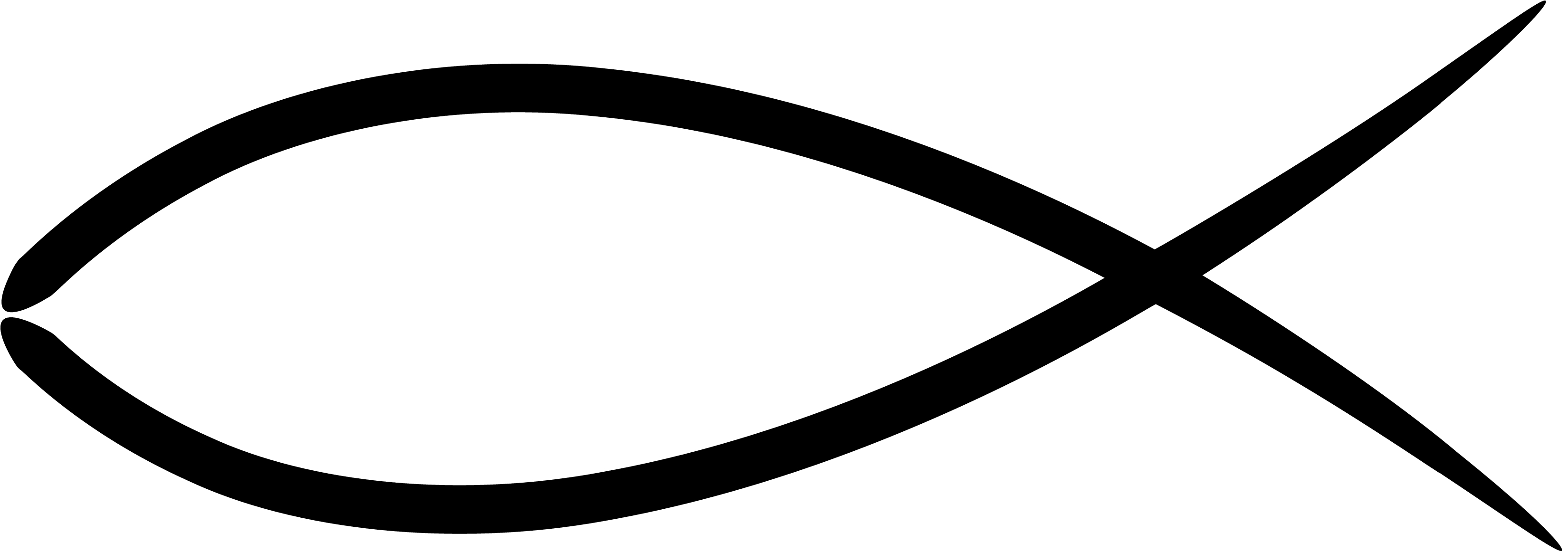 Moses
Ω
Christ
Counterfeit:  Modern Babylon
Modern Israel
1945
Oct 22, 1844
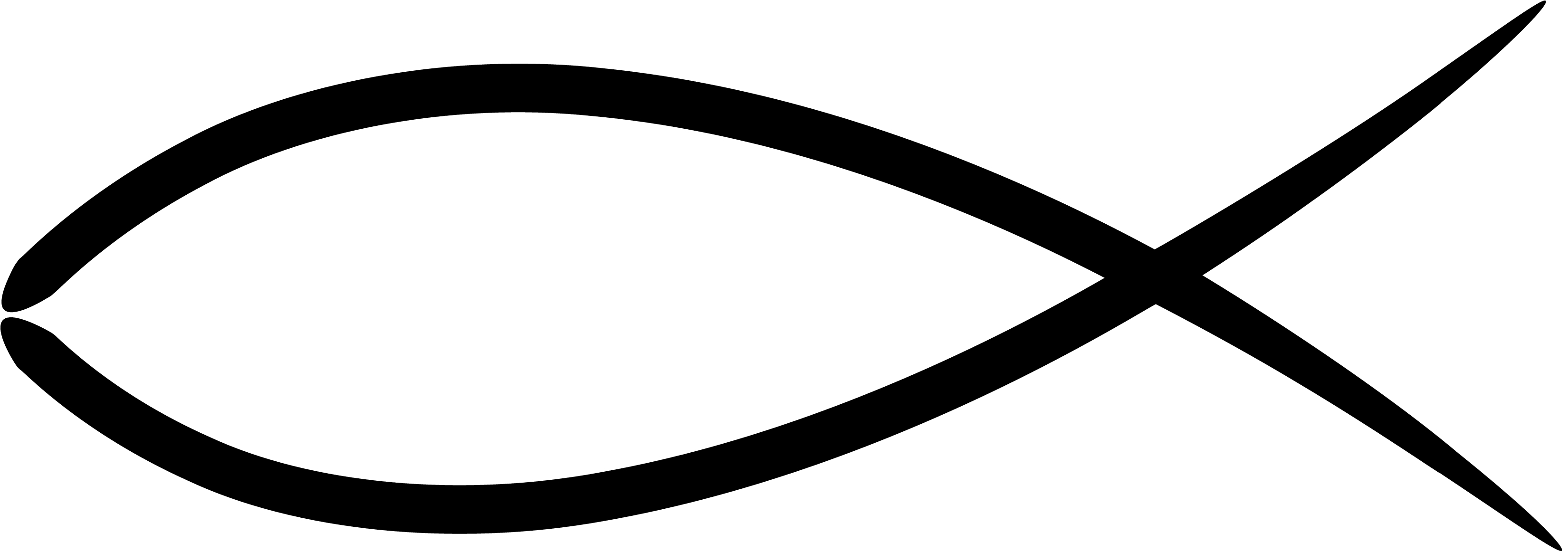 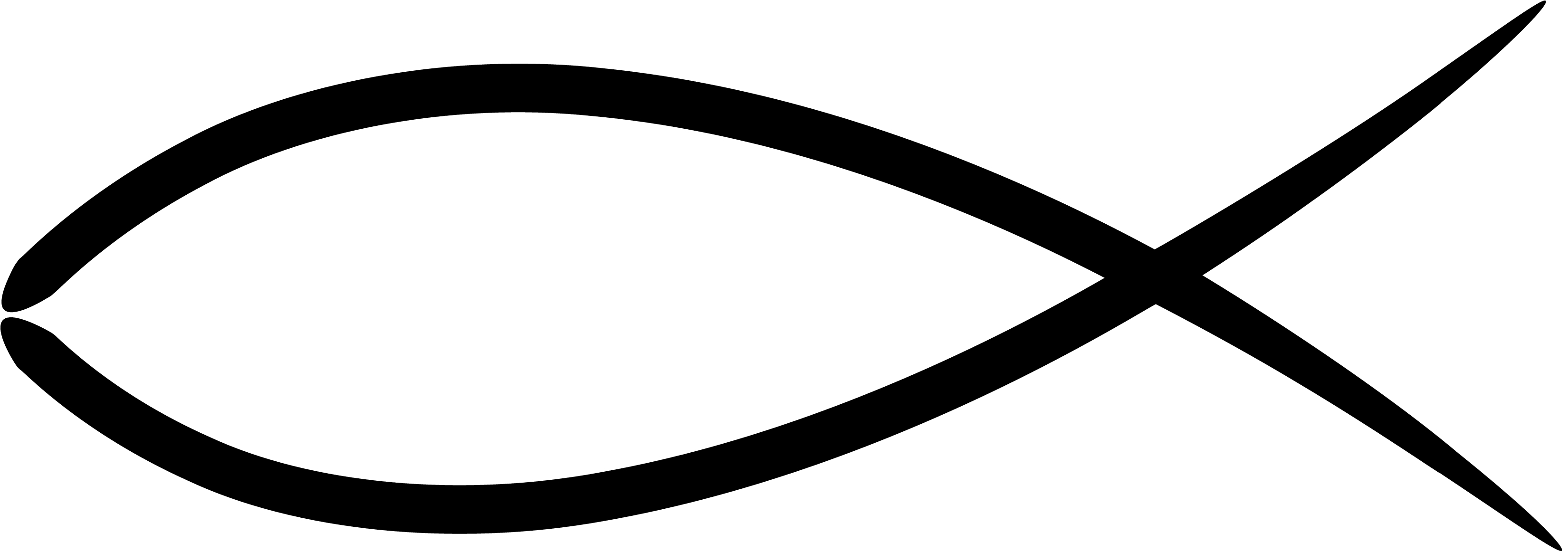 Millerites
disappointment
disappointment
Ω
Panium
Ω
Nov 9, 2019
144
Moses
+
Mill
144
6
From the Kress Collection:
 
    Through being overcome with sleep, the disciples heard little of what passed between Christ and the heavenly Messengers. Failing to watch and pray, they had not received the light that God desired to give them, - a knowledge of the sufferings of Christ and the glory that should follow. They lost the blessings that might have been theirs by sharing His self-sacrifice. Slow of heart to believe were these disciples, little appreciative of the treasure with which heaven sought to enrich them.  {KC 26.1}  
     When Christ's predictions came to pass, and the disciples were brought over the ground of test and trial, they failed to endure the proving. Peter denied His Lord before His enemies. Had the disciples remained watching, they would not have lost their faith as they beheld the Son of God dying upon the cross. Amid the gloom of that terrible, trying hour, some rays of hope would have lighted up the darkness, and sustained their faith.  {KC 26.2}  
     This experience of the disciples is recorded that we may learn its lesson. It is just as essential that the people of God today bear in mind how and where they have been tested, and where their faith has failed, where they have imperiled His cause by unbelief and self-confidence. Renouncing all self-dependence, they are to trust in God to save them from dishonoring His name.  {KC 26.3}
God sends trials to prove who will stand faithful under temptation. He brings us into trying positions to see if we will trust in a power out of and above ourselves. Everyone has undiscovered traits of character that must come to light through trial. God allows those who are self-sufficient to be sorely tempted, that they may understand their helplessness. He suffers the deep waters of affliction to go over our souls, in order that we may know Him and Jesus Christ whom He has sent, in order that we may have deep heart longings to be cleansed from defilement, and may come forth from the trial purer, holier, happier. Often we enter the furnace of affliction with our souls darkened with selfishness; but if patient under the crucial test, we shall come forth reflecting the divine character. When His purpose in the affliction is accomplished "He shall bring forth thy righteousness as the light, and thy judgment as the noonday."  {KC 26.4}
7
She says when Christ predictions came to pass, so Christ has made a prediction and it was fulfilled. He knew the date and he knew the event correctly. When the disciples were brought to the ground of test and trial, she says that they failed that test. Peter denied his Lord before his enemies. Had the disciples remained watching they would not have lost their faith as Christ died. In the middle of that trial, some hope would have lit up the darkness and sustained their faith. She says this experience of the disciples was recorded so that we can learn from it. It's just as essential for us today to observe how and where they were tested and where their faith failed, because they put the cause of Christ in danger by unbelief and self-confidence. So we get to the history of the Cross, is there any mistake in the prophetic message? In the prediction either the time or the event? No. But they failed because they were not watching or listening, they were sleeping and holding on to their preconceived ideas.  She said they failed that test. Can we come to our close of probation, fail that test and have any hope? No. So when we come to the history of the Cross the disciples do not represent the priests, they do not represent the wise and no one makes it. But we read a quote about the feeding of the 5000 where she said the Father gave to Christ, Christ gave to the disciples, and the disciples gave to the multitude. What conclusion did we reach? She says that everything Christ gave He had received from his Father, He then passed it to the disciples and the disciples passed it to the multitude, what can we learn about this structure? Who would these represent?  Christ receives bread or food direct from Heaven.  We have priests, levites and nethinims. The reason we went here is to see where Christ represented the priests. Even though He's Christ, He's also not giving of Himself but He first receives it from the Father  - in the same way we don't just give ourselves, we first receive it from God, in referring to bread which is the message.
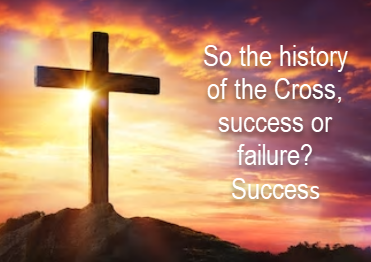 Christ Triumphant in Death.--Christ was nailed to the cross, but He gained the victory. The whole force of evil gathered itself together in an effort to destroy Him who was the Light of the world, the Truth that makes men wise unto salvation. But no advantage was gained by this confederacy. With every advance move, Satan was bringing nearer his eternal ruin. Christ was indeed enduring the contradiction of sinners against Himself. But every pang of suffering that He bore helped tear away the foundation of the enemy's kingdom. Satan bruised Christ's heel, but Christ bruised Satan's head. Through death the Saviour destroyed him that had the power of death. In the very act of grasping his prey, death was vanquished; for by dying, Christ brought to light life and immortality through the gospel.  {7BC 924.4} 
     Never was the Son of God more beloved by His Father, by the heavenly family, and by the inhabitants of the unfallen worlds, than when He humbled Himself to bear disgrace, humiliation, shame, and abuse. By becoming the sin bearer, He lifted from the human race the curse of sin. In His own body He paid the penalty of that on which the power of Satan over humanity is founded--sin (YI June 28, 1900).  {7BC 924.5}  
 
 
Christ was nailed to the Cross but He gained the victory. All Satan's army gathered together to try to destroy Him but no advantage was gained by this coming together.  With every move that Satan advanced he brought closer his eternal ruin. Every part of Christ's suffering tore apart the foundation of Satan's kingdom. Satan bruised Christ’s heal but Christ bruised his head.  Through Christ’s death He destroyed Satan. In the very grasp of his prey death was conquered. By dying Christ brought to light life and immortality through the gospel.  There other quotes like that she makes clear that even in the horror of the Cross it was complete and total victory. The problem was it didn't look like victory.   The disciples weren’t able to go to their friends and the churches who bought into that way of thinking and point to the Cross and say we are justified. They couldn't point to the Cross and say look we told you who He was and you didn't believe us. Even though the message was clear people still have expectations in seeing something different. When the day came it shook them because it didn't look the way they had been taught it would look.  That does not make this failure, because it's not about people, it's about the message, it's about Christ and He did not fail.
9
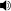 feeding of the 5000
Ancient Israel
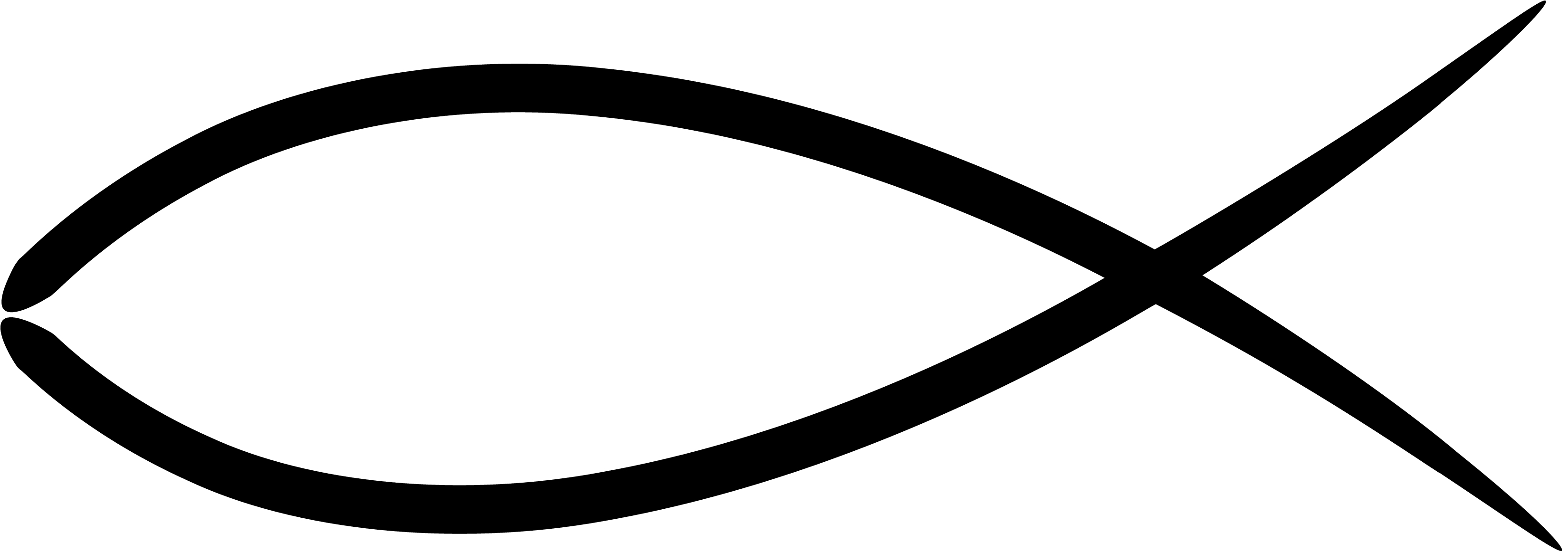 Moses
Ω
Christ
We can see the Millerites, the mistake and disappointment, Christ may have been disappointed by the behavior of the disciples but there was no mistake in His message or in the date. In the structure of the parable of the feeding of the 5000 the Levites are represented by the disciples. When we go into the history of the Cross, the Levites are not in that history receiving the message. The Levites are not tested on the date or the event, so the disciples here don't represent the Levites.
If we get to November 9th 2019, who's tested on the date and the event? The priests, not the Levites.  It’s in the priest’s line we can see that the Cross coincides with November 9th. They've been following him all through this history. What we have is not priests and Levites but wise and foolish.
Modern Israel
Oct 22, 1844
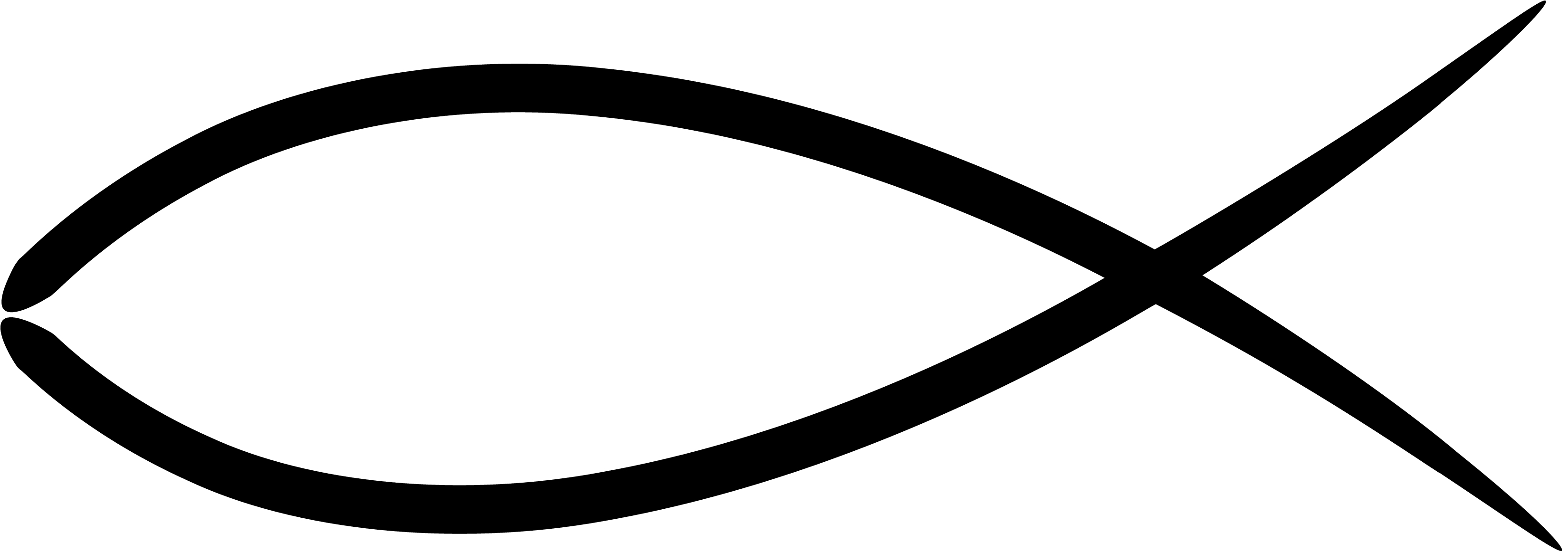 Millerites
disappointment
Ω
Nov 9, 2019
144
10
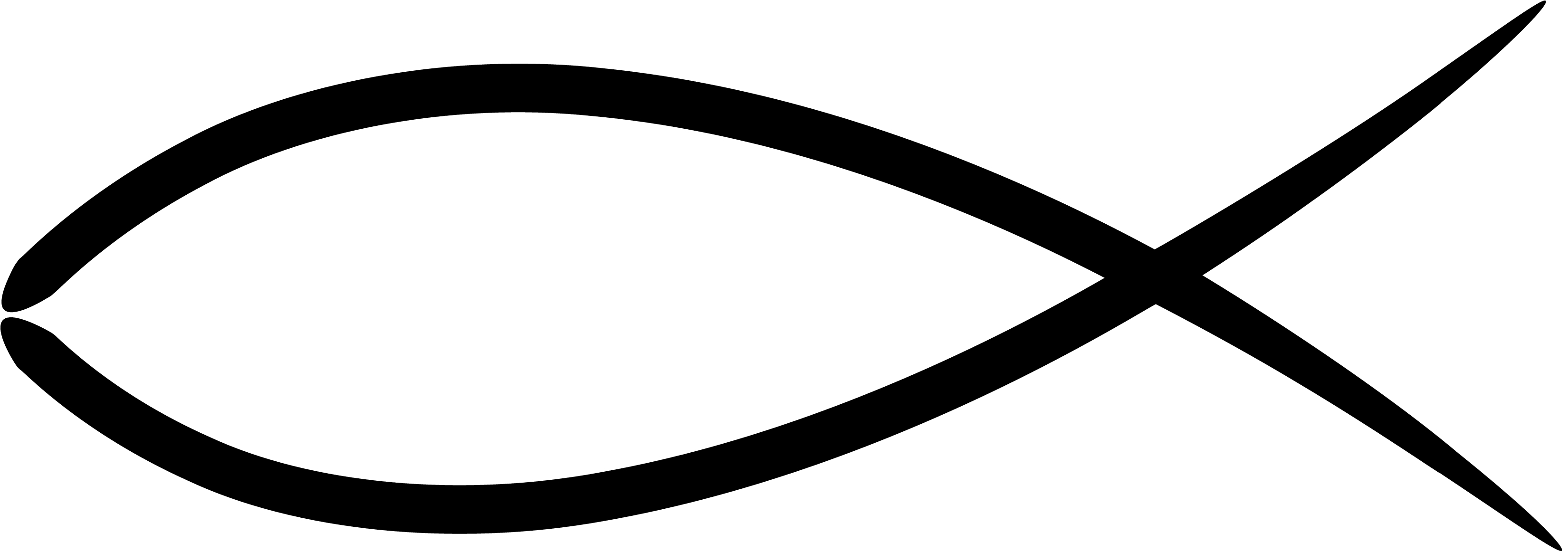 Invasion
Thessaly
Now that we’ve gained a little more understanding of the history of success and failure we’re going to go forward in continuing to study these histories.  What we're going to look at are the battles.  We can start to see what the third battle looks like based on the first two.  So the next battle to look into is Heraclea.  When we get to our history the KN and KS  have been in and alliance, they fought one battle side by side and then their alliance starts to break down. We can see that what's causing that strain is the dividing up the spheres of influence and payment to the KS for his help or services. We come to this battle, based on the structure we can see that the KN comes against the KS. There's two issues, spheres of influence and payment. The initiator of the conflict is the KN and the victor is the KS. In the history of World War II their alliance broke down for a month, they met in secret, renegotiated their contract, sorted out their differences and then the alliance was stronger than before.   So we need to  look at the history between 2016 and 2018 and see what we can find.
Ipsus
Pyrrhus
F
Macedonia
Spheres of Influence
KS + KN
KS ª KN
   R
Ω
Heraclea
Pyrrhus
S
X
Italy
KN ª KS
   R
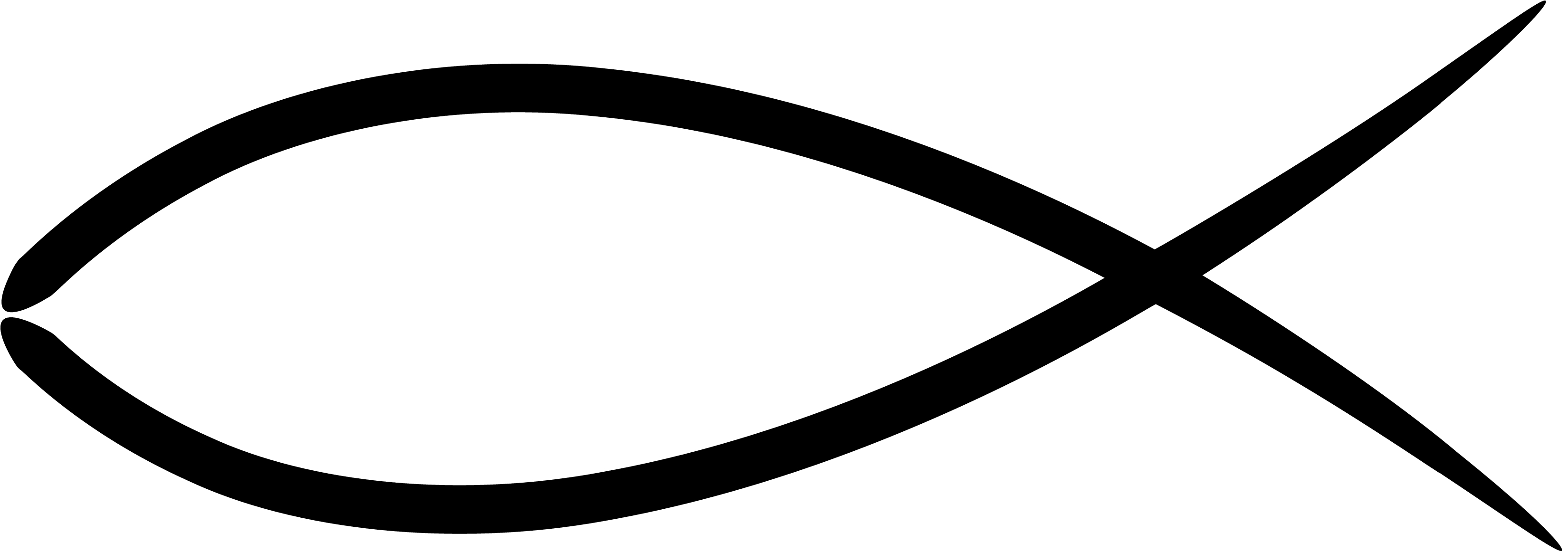 Invasion
Poland
Aug. 
1840
Stalin
F
WW2
Spheres of Influence
KS + KN
KS ª KN
   R
Ω
2016
2018
Putin
S
WW3
Spheres of Influence
KS + KN
KN ª KS
   R
11
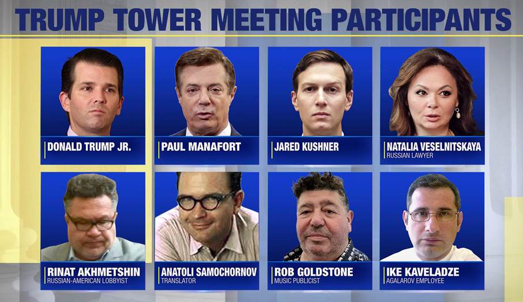 At the end of 2016 Donald Trump is elected president.  What do we think Vladimir Putin is expecting in payment? Less sanctions because that's what's bothering him and it's visible. We also had that meeting in Trump Tower where Trump's son-in-law and his campaign manager met with a Russian lawyer tied to the Kremlin. Donald Trump said that meeting was about adopting orphan Russian children. Why would they be talking about adopting Russian orphan children?  What he's trying to do is divert the conversation away from sanction or some secret discussion about sanctions and say that it was all about this issue about Russian babies.  The reason they would be discussing orphan Russian babies was because Putin had made it illegal for American parents to adopt orphan Russian babies.  That law by Vladimir Putin was in retaliation from the Magnitsky Act which is American sanctions placed on Russia. Even when Trump lies, in the back of it he’s saying the truth a lot of the time. So if they're talking about adopting Russian children, it's directly tied to the issue of sanctions against the Russian government. It's been clear to the last years of it history what Putin is trying to have removed. Many people ask the question, what does American’s adopting Russian babies have to do with this and how does it affect the US, but many see it as a cruel thing to do to parents seeking to adopt these babies so it does have its effect on the US, but directly linked to sanctions being removed because of the Magnitsky Act. It was more meant to be an act to irritate and cause an issue in the United States.  (question)  If there are other countries to adopt babies from how is it an irritation to the United States? The question is how can we be sure that that is their response to the Magnitsky Act? 
 
It wasn't something that was Secret,  December 27th, 2012 Russian measure bans adoption by American citizens. Hundreds of Americans were already in the adoption process, they lost the children they were trying to adopt.  This was part of the law that was retaliation for American sanctions.  In the previous year 1000 Russian children were adopted by American families. Putin said there many places In the world where living standards are better than in Russia, so shall we send all our children there or move their ourselves? The United States officials put aside the measure and asked the Russian government not to entangle all these children with politics. This bill that included the ban of adoptions was a response to the Magnitsky Act that was signed by Obama that same month.
Russian Ban On U.S. Adoptions Becomes Embroiled In Trump Controversy
https://www.npr.org/2017/07/20/538370632/russian-ban-on-u-s-adoptions-becomes-embroiled-in-trump-controversy
Why Does the Kremlin Care So Much About the Magnitsky Act?
What Russian officials mean when they talk about “adoptions”
https://www.theatlantic.com/international/archive/2017/07/magnitsky-act-kremlin/535044/
12
Why Putin would use that measure of retaliation is unknown, but the only solution people come up with is that it was an act of cruelty. How really can Russia respond to American sanctions? The response isn't so easy. But when he meets with part of Trump’s campaign team, the leaders of the campaign team prior to the election, and they're discussing Russian adoption, if they haven’t been keeping up with their history, Trump supporters say, okay there's no discussion of sanctions, which for many was the response. The problem was that they were discussing sanctions.
The reason we just discussed that was how we can see sanctions as being an issue for Vladimir Putin.  We also remember that the greatest thing he fears is his own population rising up, like we saw in 1989 to 1991.   We saw that again in 2011.  If his economy is suffering and his people are suffering, that's when America can conduct what we call  regime change. Which is topple the government from the inside because the people are dissatisfied.  That is partly the way the US uses sanctions.  They don't necessarily want to invade Iran, It would be much less costly if they could cause an Iranian Revolution. To be sure of power Vladimir Putin needs these sanctions removed.  So there are sanctions and spheres of influence.
Rally Defying Putin’s Party Draws Tens of Thousands
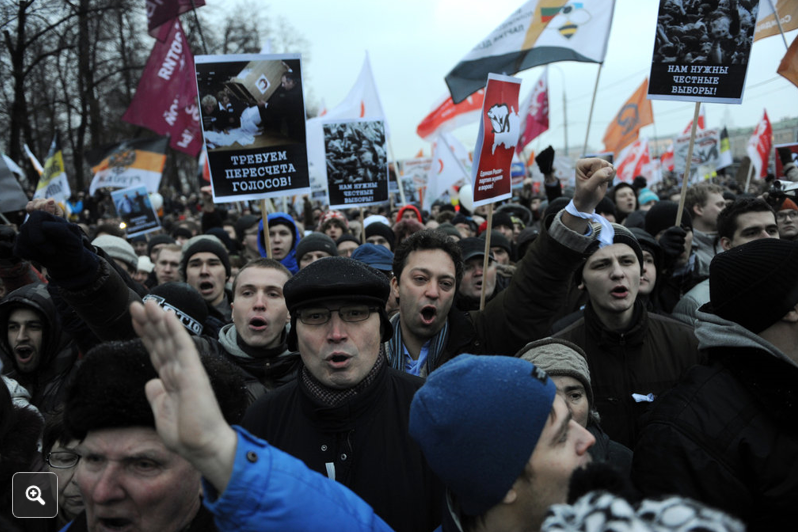 https://www.nytimes.com/2011/12/11/world/europe/thousands-protest-in-moscow-russia-in-defiance-of-putin.html

MOSCOW — Tens of thousands of Russians took to the streets in Moscow on Saturday shouting “Putin is a thief” and “Russia without Putin,” forcing the Kremlin to confront a level of public discontent that has not been seen here since Vladimir V. Putin first became president 12 years ago.
The crowd overflowed from a central city square, forcing stragglers to climb trees or watch from the opposite riverbank. “We exist!” they chanted. “We exist!”

The demonstration marked what opposition leaders hope will be a watershed moment, ending years of quiet acceptance of the political consolidation Mr. Putin introduced. The leaders understood that for a moment they, not the Kremlin, were dictating the political agenda, and seemed intent on leveraging it, promising to gather an even larger crowd again on Dec. 24.

Saturday’s rally served to build their confidence as it united liberals, nationalists and Communists. The event was too large to be edited out of the evening news, which does not ordinarily report on criticism of Mr. Putin And it was accompanied by dozens of smaller rallies across Russia’s nine time zones, with a crowd of 3,000 reported in Tomsk, and 7,000 in St. Petersburg, the police said.
13
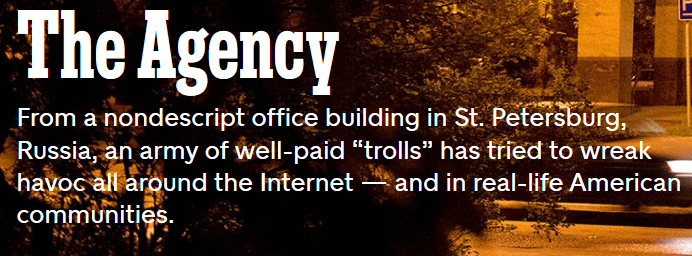 In 2016 by the end everything's going well.  We want to make one point, how did Vladimir Putin interfere with 2016? It's an election year, he sways it on behalf of Donald Trump, what are his mechanisms?  He released some critical information on Hillary Clinton right before the election.  There's the issue of hacking and releasing information, there's also the spreading of disinformation, behaving like professional trolls, internet trolls. So he's spreading out propaganda and this was a very well-planned attack, so well-planned that it began to be set up around 2013. Around mid-2013 Vladimir Putin set up an agency just for this attack. It's known as the Internet Research Agency, the IRA. An innocent sounding name. They engage in public manipulation through the public consciousness manipulation and based in St Petersburg, that worked against the Ukraine.  And in 2014 they're working in Poland, and they began early in 2015 to work on the American election. Just one example of what they did, September 11th 2013, they put out a hoax that a chemical plant in Louisiana had blown up and all those chemicals were released into the air.  All these people take to the streets with banners and holding up signs, concerned about this explosion.  The whole thing was a hoax, all they're trying to do is upset people. The Internet Research Agency from Russia, they posed as Americans and they call for rally's inside the United States.  Right in the middle of Texas in 2016, there was a black lives matters rally on one side of the street, and at the exact same time on the same day without knowing each other's plans there was a far-right rally on the other side of the street. Both rallies were set up and organized by Russia through the Internet Research Agency.   On the internet you can pretend to be from any country, belong to any cause and then start calling people into your ranks.  The IRA caused disruption all through the entire election process. And that was 2016.
https://www.nytimes.com/2015/06/07/magazine/the-agency.html
If Arthur had checked Twitter, he might have become much more worried. Hundreds of Twitter accounts were documenting a disaster right down the road. “A powerful explosion heard from miles away happened at a chemical plant in Centerville, Louisiana #ColumbianChemicals,” a man named Jon Merritt tweeted. The #ColumbianChemicals hashtag was full of eyewitness accounts of the horror in Centerville. @AnnRussela shared an image of flames engulfing the plant. @Ksarah12 posted a video of surveillance footage from a local gas station, capturing the flash of the explosion. Others shared a video in which thick black smoke rose in the distance.

Dozens of journalists, media outlets and politicians, from Louisiana to New York City, found their Twitter accounts inundated with messages about the disaster. “Heather, I’m sure that the explosion at the #ColumbianChemicals is really dangerous. Louisiana is really screwed now,” a user named @EricTraPPP tweeted at the New Orleans Times-Picayune reporter Heather Nolan. Another posted a screenshot of CNN’s home page, showing that the story had already made national news. ISIS had claimed credit for the attack, according to one YouTube video; in it, a man showed his TV screen, tuned to an Arabic news channel, on which masked ISIS fighters delivered a speech next to looping footage of an explosion. A woman named Anna McClaren (@zpokodon9) tweeted at Karl Rove: “Karl, Is this really ISIS who is responsible for #ColumbianChemicals? Tell @Obama that we should bomb Iraq!” But anyone who took the trouble to check CNN.com would have found no news of a spectacular Sept. 11 attack by ISIS. It was all fake: the screenshot, the videos, the photographs.
14
What do we call 2016 in Millerite history? Concord. We have Boston, Concord in Exeter the three camp meetings. It's interesting who funds the Internet Research Agency. Vladimir Putin set up an agency also to fund it. The company behind it is Concord management and Consulting. It began operating 2014 with the intention to financially support the IRA which interfered in Donald Trump's 2016 election. It was indicted by the special counsel in 2018, being punished under sanctions. So it's work has been recognized.   We want to note one other thing, we spoke about Trump's manipulation in this history as well, because we don't want to blame too much on Russia. And Trump worked through Cambridge Analytica. It was the CEO of Cambridge Analytica, Alexander Nix. And in 2016 about seven weeks before the election he stands up on stage he explains what his firm does and then for the first time he announces that they're working for a political candidate. He says if you really want to see what we can do, watch who's just about to win the election. What conference was he speaking at? It's a conference known as Concordia, seven weeks before the election.   We have two external witnesses to see the interaction at Concord.
2014
2016
2018
Boston
Concord
Exeter
https://www.youtube.com/watch?v=n8Dd5aVXLCc
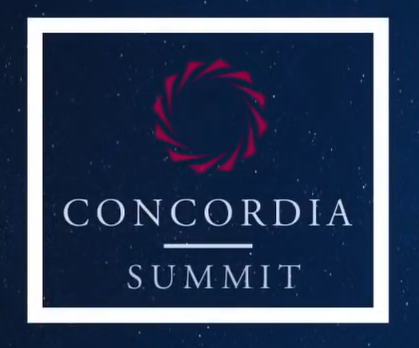 Cambridge Analytica - The Power of Big Data and Psychographics
In a presentation at the 2016 Concordia Annual Summit in New York, Mr. Alexander Nix discusses the power of big data in global elections. Cambridge Analytica’s revolutionary approach to audience targeting, data modeling, and psychographic profiling has made them a leader in behavioral microtargeting for election processes around the world.
15
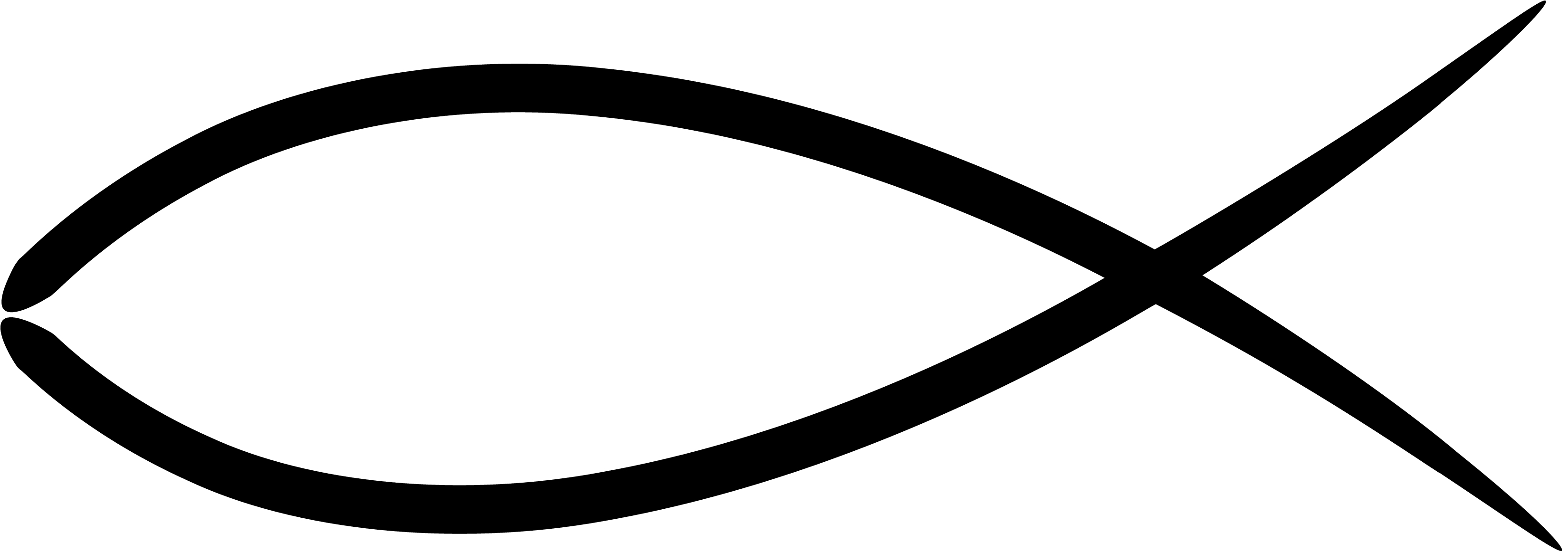 Invasion
Thessaly
Ipsus
Pyrrhus
F
Macedonia
Spheres of Influence
We reviewed the histories of success and failure are we considered ancient and modern Israel, what we can learn from their success and failure, and the history of Christ. Then we understand that if we want to identify them directly Raphia or Asculum, November 9th, to do that correctly we have to understand the previous two battles. We're setting the stage for understanding the issues, spheres of influence and sanctions. We understand that the KN initiates this conflict, Trump starts it, Vladimir Putin wins. We looked at 2016, and to draw our attention to the Internet Research Agency which is the agency employed with interfering with the election.  We mentioned the waymark of Concord, and then our next class we will look at that five month history from July to December of 2018.
KS + KN
KS ª KN
   R
Ω
Heraclea
Pyrrhus
S
X
Italy
KN ª KS
   R
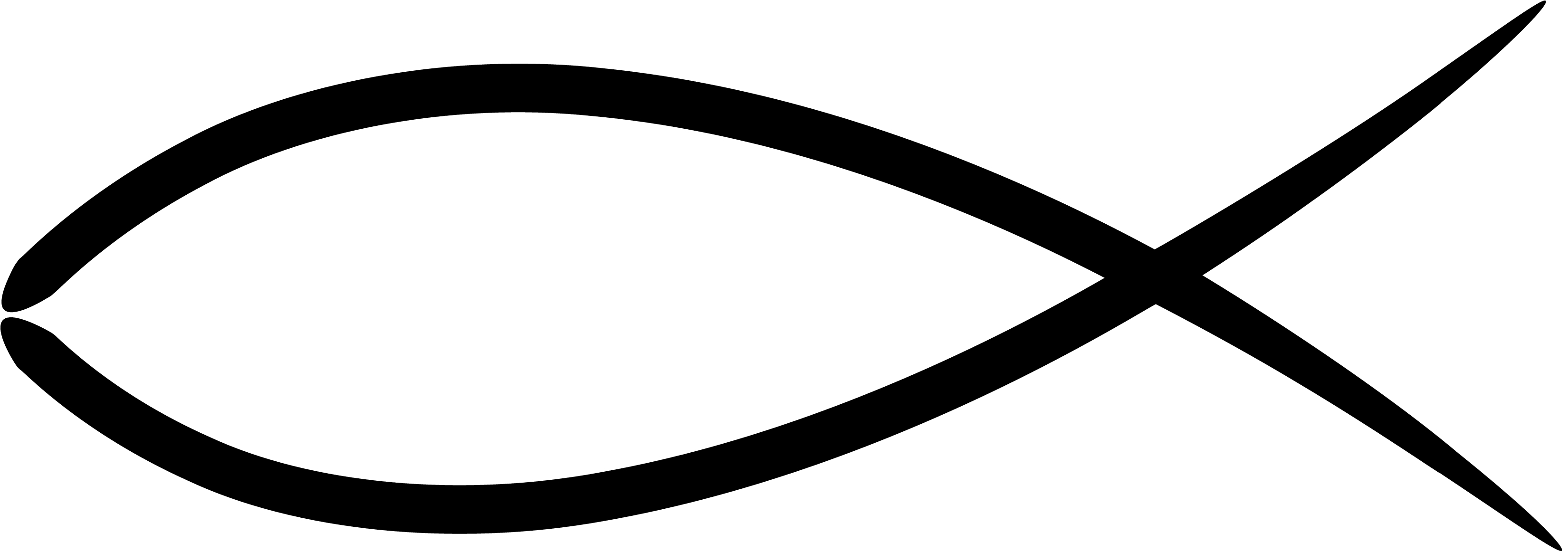 Invasion
Poland
Aug. 
1840
Stalin
F
WW2
Spheres of Influence
KS + KN
KS ª KN
   R
Ω
2016
2018
Putin
S
WW3
Spheres of Influence
KS + KN
KN ª KS
   R
16
The IRA began in 2013, we first see activity in 2014 where they are disagreeing about the issue of vaccinations, whether or not they're safe.  These began around July of 2014.  The first actions we can find on them begins in 2014.  Beginning particularly with the issues involving Ukraine, Crimea, where the people were involved in this action. 
 
If you're working for the IRA you have to go to western news articles, link comments to those articles. Leave 50 comments under news articles per day, have six different Facebook accounts, post at least three posts  each to those accounts, participate twice in group discussions, manage 10 different accounts on Twitter. So you would have one Russian managing all these different social media accounts or interacting with the news cycle. Some of these became quite famous. Some of these fake Facebook accounts promoted some of the biggest conspiracy theories in the election. Some of these Twitter accounts actually became sources of news for the media with having a name like American Patriot, a photo of an eagle and then post tweets against Clinton, the news media would share them as if they were American sentiments, not knowing this is part of the work day of a Russian.
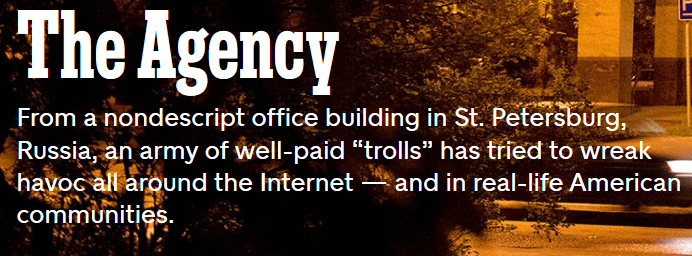 https://www.nytimes.com/2015/06/07/magazine/the-agency.html
Who was behind all of this? When I stumbled on it last fall, I had an idea. I was already investigating a shadowy organization in St. Petersburg, Russia, that spreads false information on the Internet. It has gone by a few names, but I will refer to it by its best known: the Internet Research Agency. The agency had become known for employing hundreds of Russians to post pro-Kremlin propaganda online under fake identities, including on Twitter, in order to create the illusion of a massive army of supporters; it has often been called a “troll farm.” The more I investigated this group, the more links I discovered between it and the hoaxes. In April, I went to St. Petersburg to learn more about the agency and its brand of information warfare, which it has aggressively deployed against political opponents at home, Russia’s perceived enemies abroad and, more recently, me.
17